Lecture Slides for
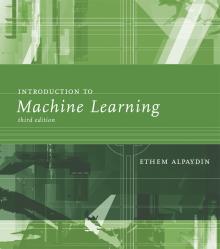 INTRODUCTION TO Machine Learning3rd Edition
ETHEM ALPAYDIN
© The MIT Press, 2014

alpaydin@boun.edu.tr
http://www.cmpe.boun.edu.tr/~ethem/i2ml3e
CHAPTER 2: Supervised Learning
Learning a Class from Examples
3
Class C of a “family car”
Prediction: Is car x a family car?
Knowledge extraction: What do people expect from a family car?
Output: 
		Positive (+) and negative (–) examples
Input representation: 
		x1: price, x2 : engine power
Training set X
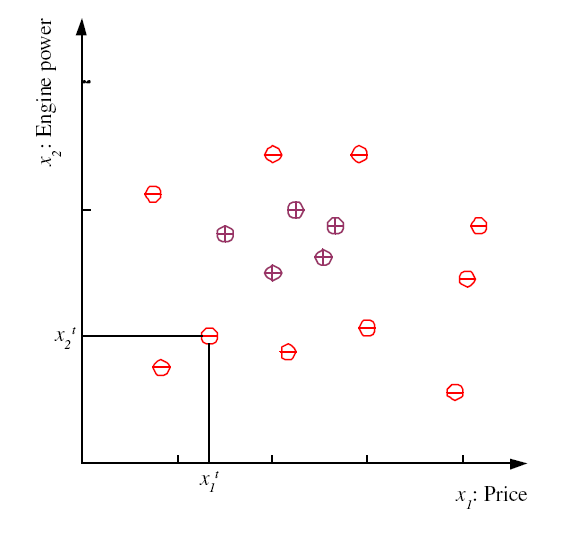 4
Class C
5
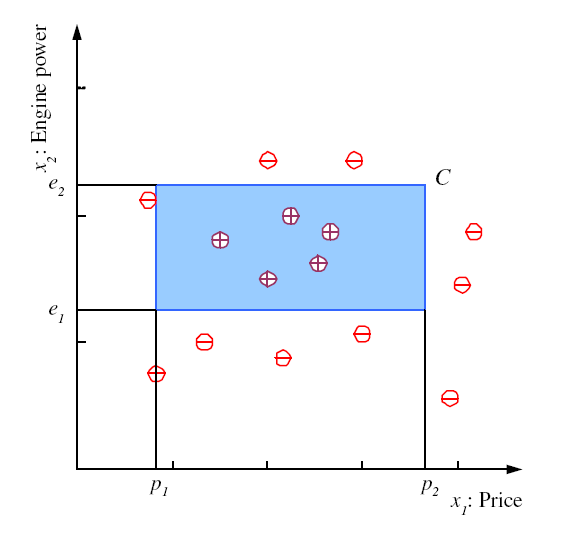 Hypothesis class H
6
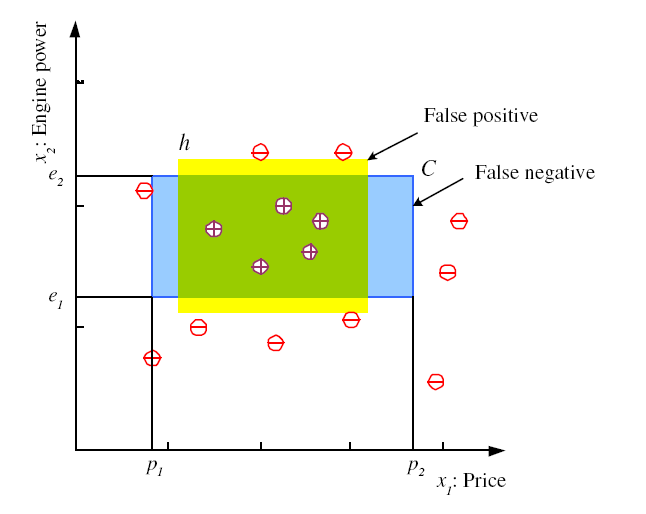 Error of h on H
S, G, and the Version Space
7
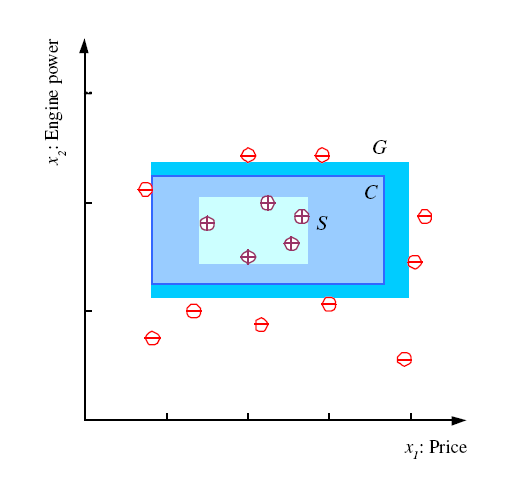 most specific hypothesis, S
most general hypothesis, G
h Î H, between S and G is
consistent and make up the 
version space
(Mitchell, 1997)
Margin
8
Choose h with largest margin
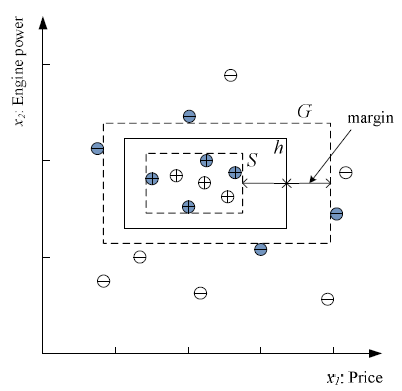 VC Dimension
9
N points can be labeled in 2N ways as +/–
H shatters N if there 
	exists h Î H consistent 
	for any of these: 
	VC(H ) = N
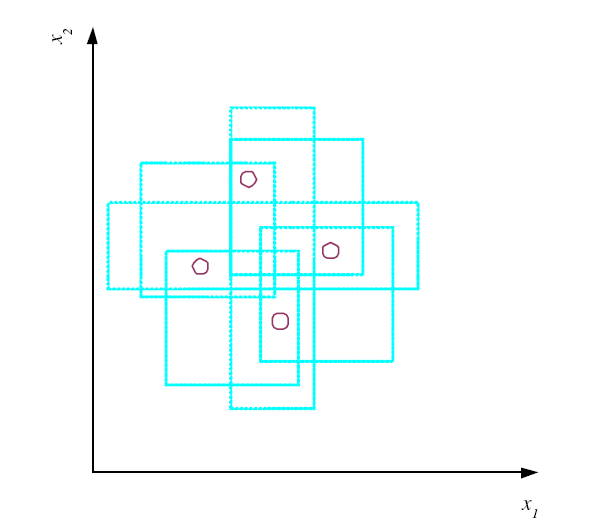 An axis-aligned rectangle shatters 4 points only !
Probably Approximately Correct (PAC) Learning
10
How many training examples N should we have, such that with probability at least 1 ‒ δ, h has error at most ε ?
	(Blumer et al., 1989)

Each strip is at most ε/4
Pr that we miss a strip 1‒ ε/4
Pr that N instances miss a strip (1 ‒ ε/4)N
Pr that N instances miss 4 strips 4(1 ‒ ε/4)N
4(1 ‒ ε/4)N ≤ δ and (1 ‒ x)≤exp( ‒ x)
4exp(‒ εN/4) ≤ δ  and N ≥ (4/ε)log(4/δ)
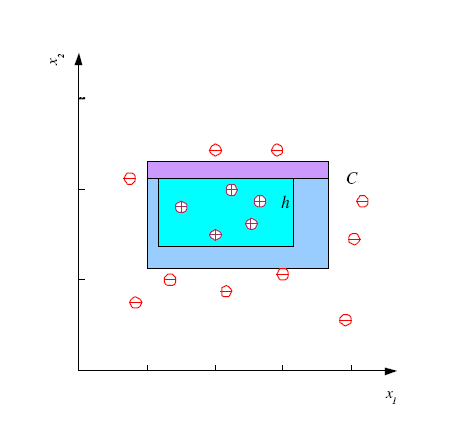 Noise and Model Complexity
11
Use the simpler one because
Simpler to use 
	(lower computational 
	complexity)
Easier to train (lower 
	space complexity)
Easier to explain 
	(more interpretable)
Generalizes better (lower 
	variance - Occam’s razor)
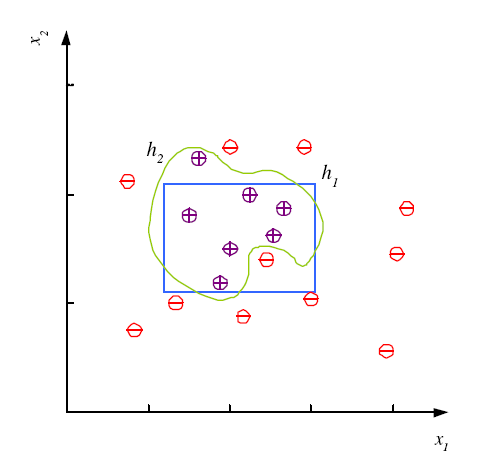 Multiple Classes, Ci i=1,...,K
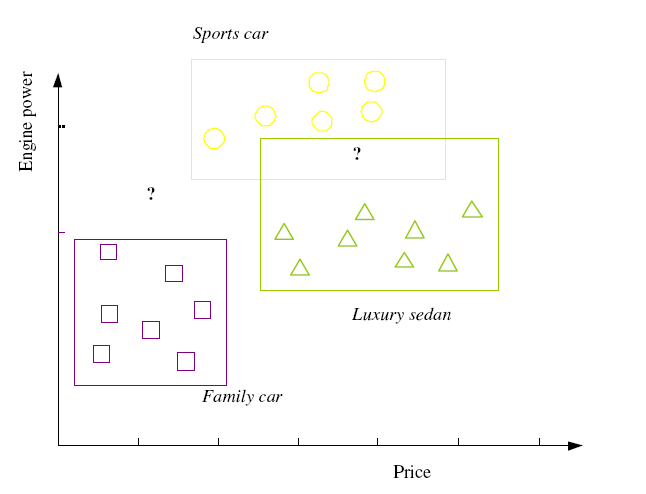 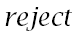 Train hypotheses 
hi(x), i =1,...,K:
12
Regression
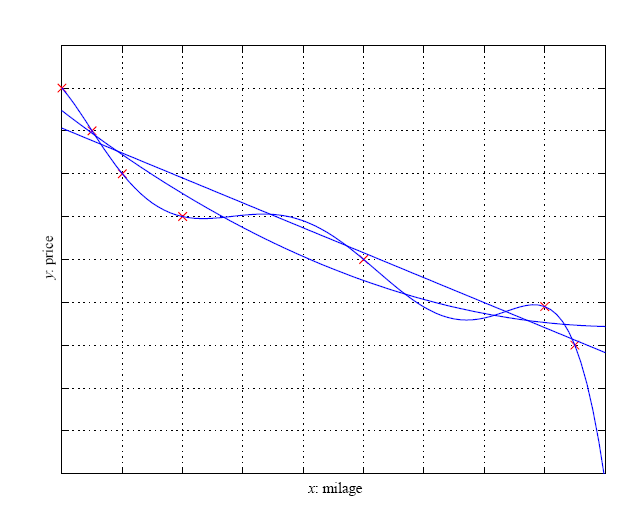 13
Model Selection & Generalization
14
Learning is an ill-posed problem; data is not sufficient to find a unique solution
The need for inductive bias, assumptions about H
Generalization: How well a model performs on new data
Overfitting: H more complex than C or f 
Underfitting: H less complex than C or f
Triple Trade-Off
15
There is a trade-off between three factors (Dietterich, 2003):
Complexity of H, c (H),
Training set size, N, 
Generalization error, E, on new data
As N­, E¯
As c (H)­, first E¯ and then E­
Cross-Validation
16
To estimate generalization error, we need data unseen during training. We split the data as
Training set (50%)
Validation set (25%)
Test (publication) set (25%)
Resampling when there is few data
Dimensions of a Supervised Learner
Model: 
		
Loss function:
		
Optimization procedure:
17